Kuliah 12. Stem cell kanker
Konsep Stem cell kanker
Beberapa eksperimen menyatakan keberadaan sekelompok sel yang mampu melakukan proliferasi dalam jumlah tidak terbatas dan menimbulkan keganasan saat disuntikkan ke hewan
Sekelompok sel tersebut disebut dengan stem cell kanker
Teori terbentuknya stem cell kanker
Mekanisme I
	Stem cell dewasa yang normal berubah sifat
           dan menjadi pencetus keganasan
Mekanisme terjadinya stem cell kanker
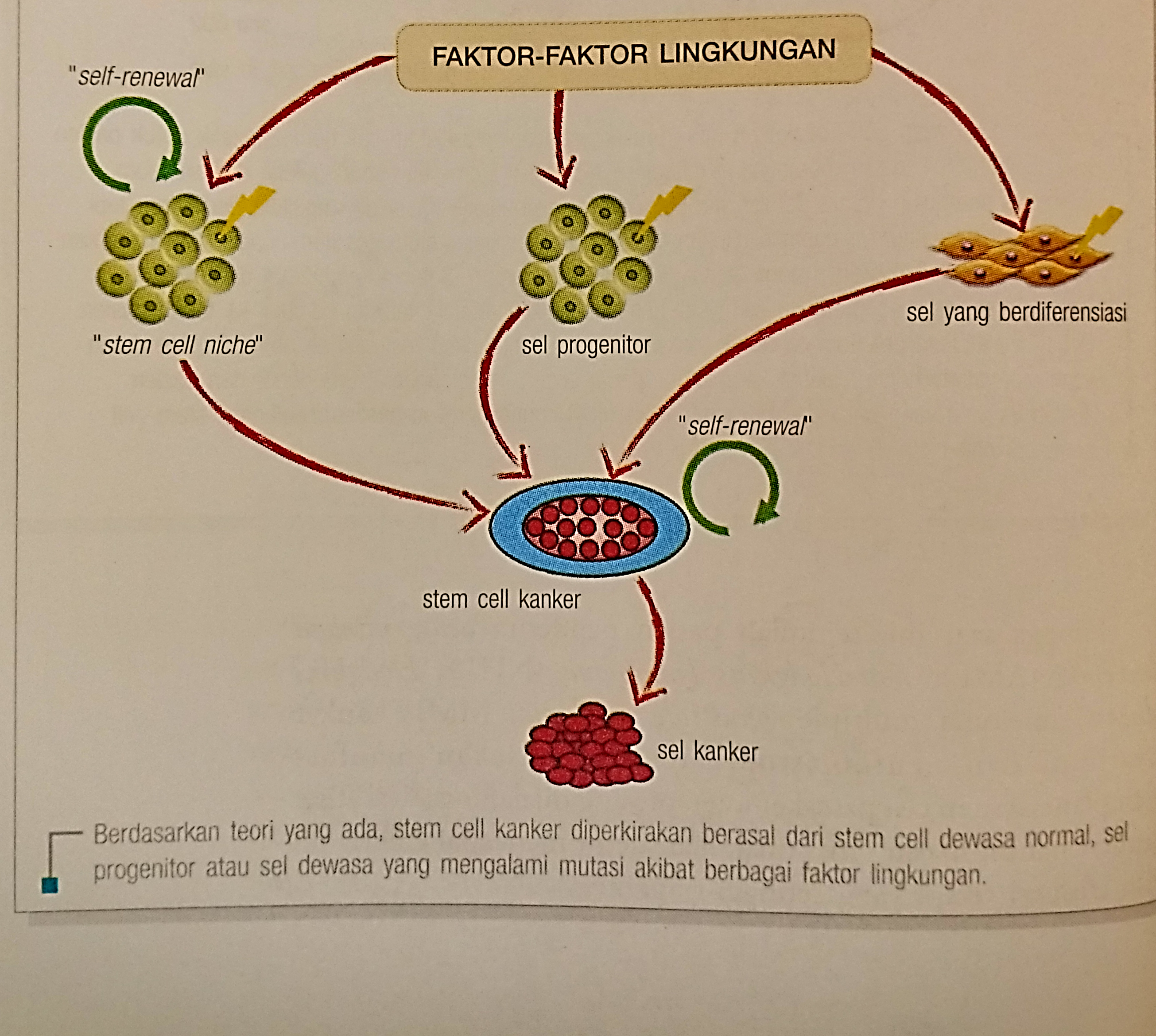 Teori Terbentuknya Stem Cell
Mekanisme 2
	Stem cell kanker berasal dari sel progenitor
          unipotent ataupun sel somatic yang
	mengalami de-diferensiasi
Teori Terbentuknya Stem Cell
Mekanisme 3
	Stem cell kanker tercipta dari transformasi sel yang terjadi pada peristiwa transformasi sel sumsum tulang yang bermigrasi dalam lapisan epitel lambung yang terinfeksi Heliobacter pylori
Stem Cell Kanker
Teori ini menjelaskan beberapa misteri penyakit kanker
	Menjelaskan relaps penyakit kanker dari
	pasien yang telah mengalami terapi
Protein penanda stem cell kanker berbeda beda menurut jenisnya (stem cell kanker kolon, stem cell kanker prostat, stem cell kanker payudara dll)
Stem Cell kanker Payudara
Terminal ductal-lobular unit (TDLU)  yang terdiri dari sel ductal
   merupakan asal dari kanker payudara
Sel kanker  yang heterogen menyebabkan respons terapi tidak sempurna
Beberapa tahun terakhir  diketahui keberadaan sel punca kanker (cancer stem cells) yang bersifat tumorigenik dan 
 mempunyai karakter stemness
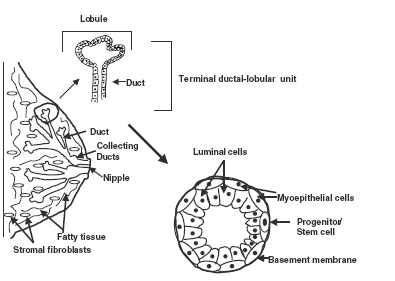 Cancer  stenm cells 
specific  therapy
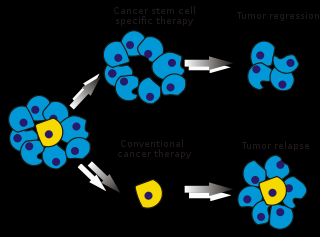 Tumor regression
Tumor relapse
Conventional 
Cancer   therapy
Diperlukan target therapy yang lebih spesifik untuk therapy
   kanker

Sel punca kanker payudara mempunyai potensi untuk dijadikan target therapy

- Populasi sel punca kanker payudara (breast cancer stem cells) mempunyai penanda  Lin-ESA+CD44+CD24-/low
Al-Hajj, 2003
Stem Cell kanker Payudara
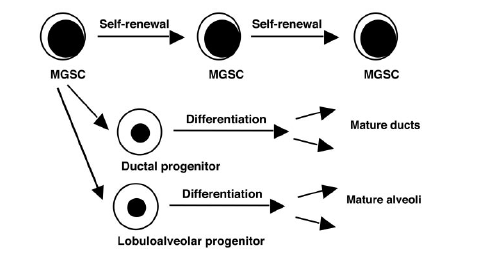 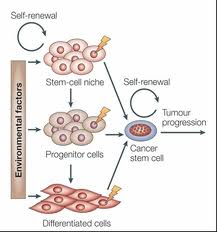 Sel punca kanker payudara berasal
dari sel punca normal atau sel progenitor
Melalui disregulasi proses self-renewal.

Hal tersebut dibuktikan dengan munculnya
Tumor yang diinduksi oleh komponen-
Komponen yang memiliki karakter sel
punca
Sel Punca kanker payudara bahkan bisa terbentuk
dari fusi sel punca dengan sel dewasa
yang mengalami mutasi
Breast cancer-initiating cells
Mammary Gland Stem Cells
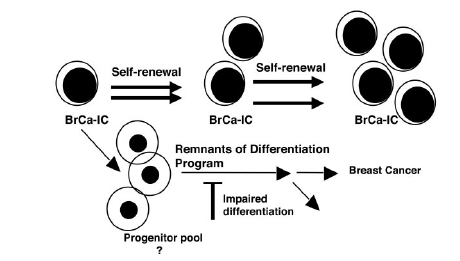 Dick, 2003; Wicha, 2006
Stem Cell kanker Payudara
Sel punca kanker payudara juga heterogen karena kemungkinan
  berasal dari sel-sel yang berbeda misalnya sel punca CD44+/CD24-
Dan sel punca CD133+

Meskipun berbeda kedua populasi memiliki gen-gen “stemness”
 yang umum seperti Oct3/4, Notch 1, ALDH1, fgr1, Sox1

-Bentuk , penampakan dan kelakuan antara sel punca normal dan 
sel punca  kanker tidak jauh berbeda.

-Ekspresi gen sox2, Oct3/4, klf4 dan C-Myc dapat menginduksi 
Pembentukan sel punca, yang disebut juga dengan induced Pluripotent
Stem Cell (iPS).
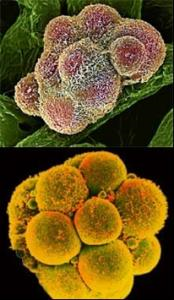 Sel punca
 kanker
Sel punca
 normal
Dennis, 2010
Takashi, 2007
Terima Kasih